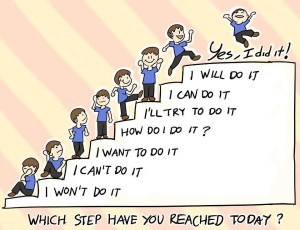 Pracovná motivácia
1
Pracovná motivácia
Motivácia je vnútorná sila, ktorá nás vedie k tomu, aby sme niečo urobili alebo neurobili
Je daná motívmi – pohnútkami či dôvodmi
Zdroje
Vnútorné 
Vonkajšie
2
Pracovná motivácia
Zdroje motivácie:
	- potreby – pocity nedostatku
	- záujmy – radi robíme to, čo máme radi
 	- hodnoty – súlad medzi hodnotami a prácou
	- návyky – robíme radi to, na čo je pre nás známe
	- ideály – všetci niekam smerujeme, máme cieľ
3
Motivačné kotvy
Úloha vo dvojiciach
4
Motivačné kotvy
Edgar H. Schein
V 70. a 80.rokoch 20. stor. – na základe svojich výskumov
Motivačné kotvy – odzrkadľujú:
Talent schopnosti
Motívy a potreby
Postoje a hodnoty
5
Motivačné kotvy
Dlhotrvajúci proces ale možná zmena
Významne ovplyvňuje voľbu povolania alebo jeho zmenu
Nesúlad medzi kotvou a aktuálnou prácou, spôsobuje nespokojnosť v pracovnom živote
Súlad – lepšia výkonnosť, vernosť zamestnaniu a spokojnosť
6
Teórie motivácie
7
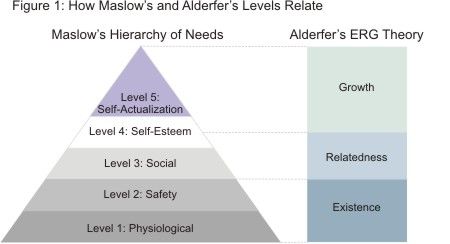 Maslowova teória potrieb
8
Vroomova teória očakávania
VALENCIA – význam odmeny
Očakávanie odmeny
Očakávanie
výkonu
9
Teória stanovovania cieľov
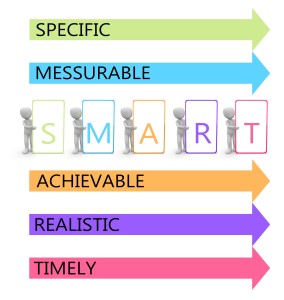 10
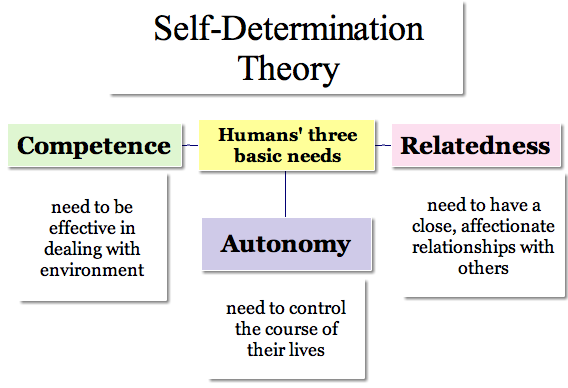 11
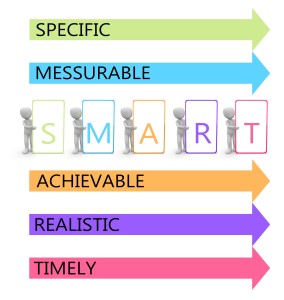 Na čo je to dobré?
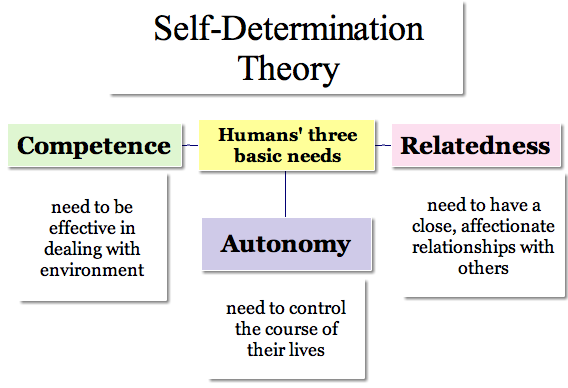 12
Kazuistika a prepojenie s jednotlivými teóriami
Pracovnici v továrne?
13
Sebereflexia vlastnej pracovnej motivácie
Čo by Vám mala práca prinášať, aby ste v nej boli spokojný? Aké potreby by mala naplňovať? 
Čoho by ste chceli vo svojej pracovnej pozícii dosiahnuť? 
Akú pracovnú náplň, by ste považovali za zmysluplnú? 
Čo by bol pre Vás dôvod, aby ste pracovnú pozíciu opustili?
14
Skupinová diskusia
Kto je zodpovedný za pracovnú motiváciu zamestnanca? 
Do akej miery je pracovná motivácia ovplyvniteľná z vonku? Je trvalou charakteristikou zamestnanca?
Ktorý vonkajší faktor má podľa Vás najväčší vplyv na motiváciu zamestnanca?
15